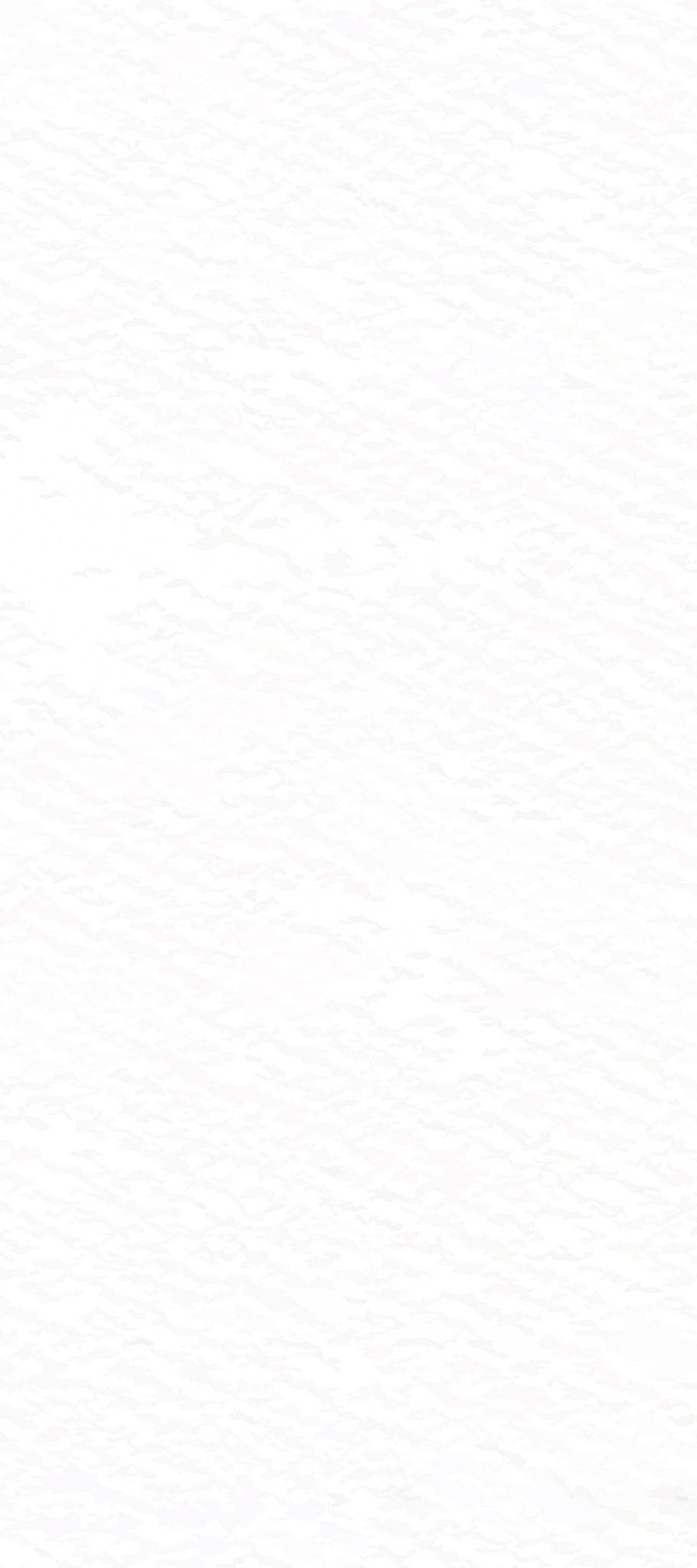 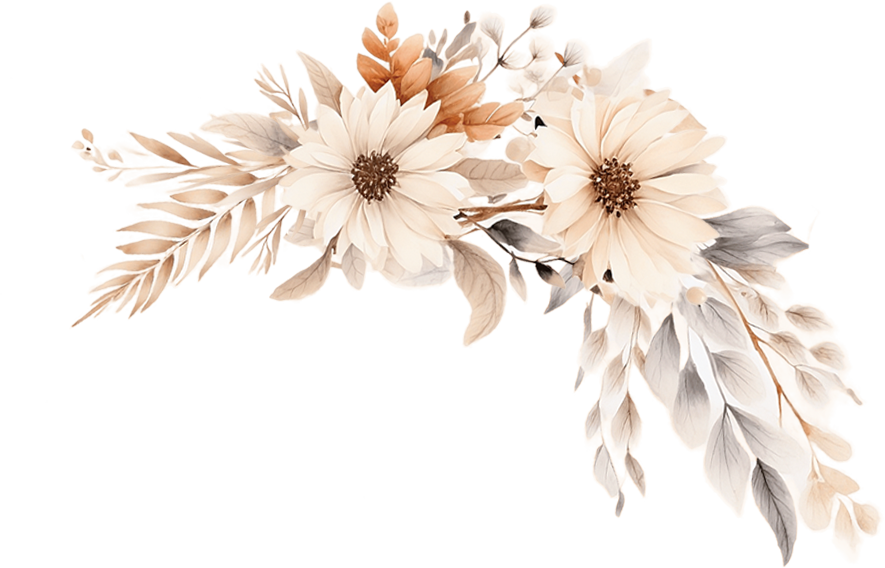 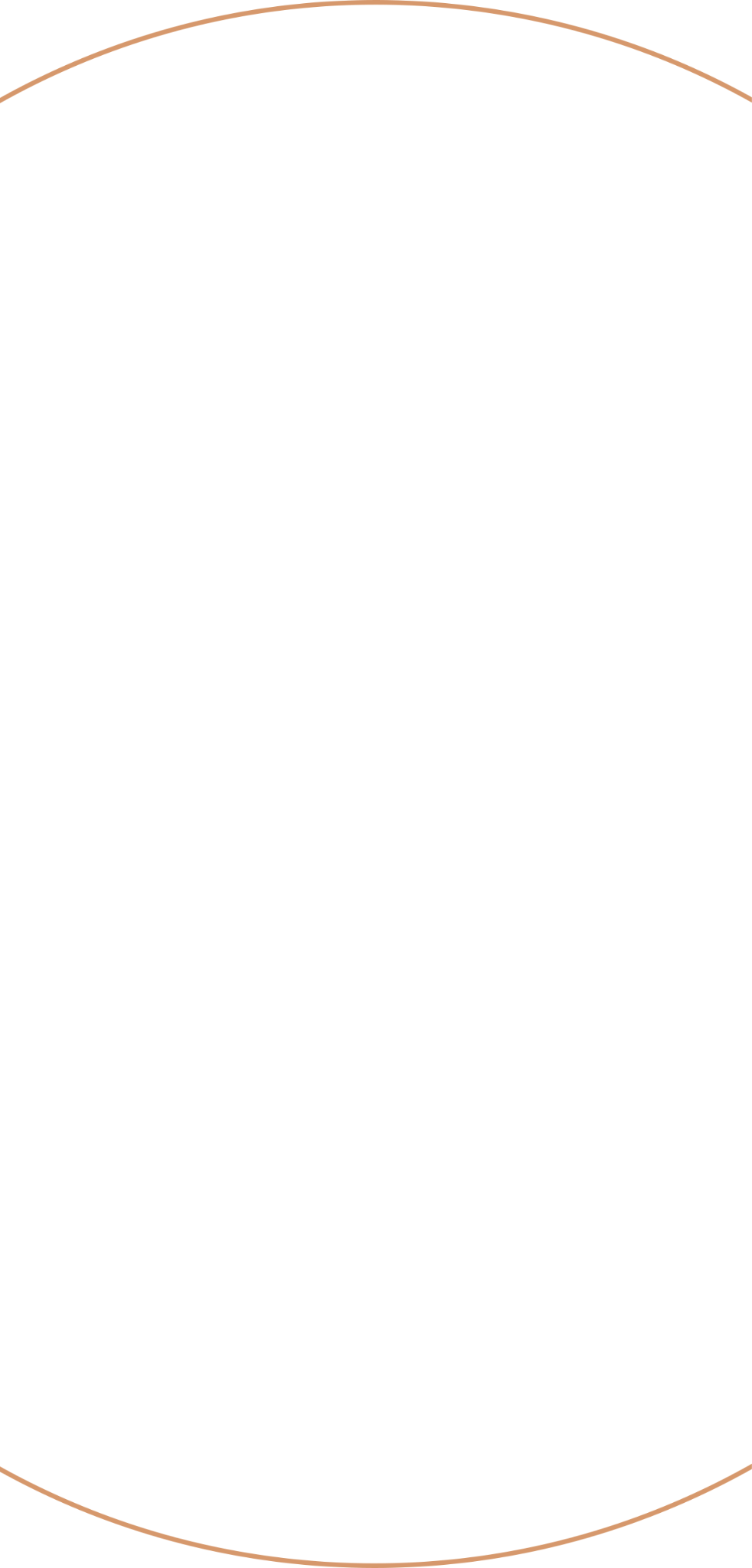 Menu
Alice & James
Salad
CAESAR SALAD TOSSED WITH PARMESAN
& GARLIC CROUTONS
ROAST CHICKEN BREAST SERVED ON A CHESTNUT
LEMON PIE WITH CHANTILLY CREAM
MUSHROOM & THYME RISOTTO WITH A 
CREAMY CHICKEN JUS
WARM STICKY TOFFEE PUDDING WITH
BUTTERSCOTCH SAUCE
BUTTER LETTUCE
Main Course
PEA, BROAD BEAN & LEMON RISOTTO WITH A 
SESAME PARMESAN CRISP (V)
FRESH BREAD ROLLS
Dessert
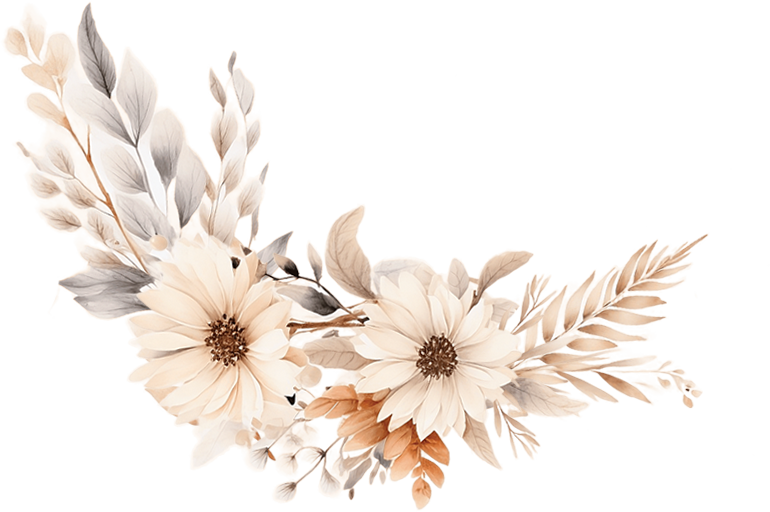 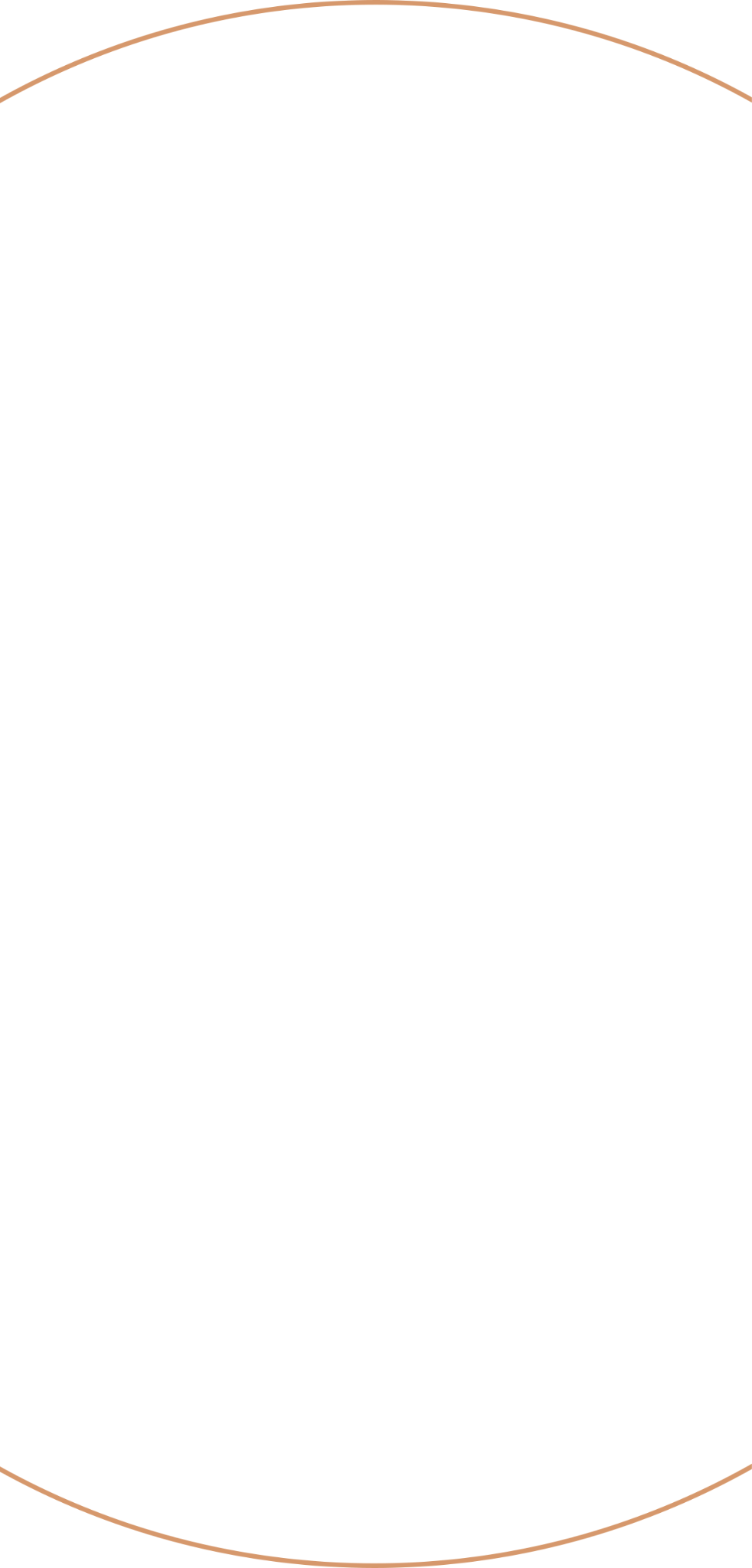